Welcoming Transgender Students: An Action Plan of Inclusion
School 
University of Texas at Arlington

Team Leader
Katie Campbell

Team Members 
Patty Mitchell and Sami Schilthuis
2016 STUDENTAFFAIRS.COM VIRTUAL CASE STUDY
10 Things to Know About Transgender People
(https://www.youtube.com/watch?v=WpiatcVQzOo)
Defining Terms
Transgender: “Noting or relating to a person whose gender identity does not correspond to that person’s biological sex assigned at birth.” (“Transgender,” n.d.)

Ally: “A person who works toward combatting homophobia, biphobia (fear of bisexual persons), and heterosexism (preferential treatment of heterosexuals) on both a personal and institutional level.” (Henquinet, Phibbs, & Skoglund, 2000, p. 24)
What is Inclusion?
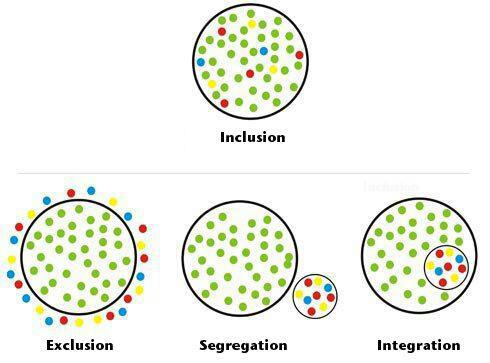 (https://www.facebook.com/ThinkInclusive/photos/a.459762947380738.106723.350341808322853/463091333714566/?type=3&theater)
Centrist College 3-Year Action Plan
Campus Programming
Current Situation: The GSA program at Centrist College is heavily focused on the Lesbian, Gay, and Bisexual individuals. However, it is not known to many students and does not put on any transgender specific programs. Besides the bi-annual activities fair, GSA does not have marketing materials  or recruitment plans to gain members or educate students about its services.

Research: “First the presence of GSA in schools may contribute to a safer atmosphere for LGBT youth, second schools having a GSA may be viewed as a place where LGBT youth feel they belong and are supported, and finally GSAs may help LGBT youth 
identify school teachers and staff who are supportive, which is shown to positively impact the academic achievement and experiences of LGBT youth.” (Heck, Flentje, & Cochran, 2011)

Goal: A more visible and inclusive Gay-Straight Alliance (GSA) program that has more programming geared towards transgender students. 

Target Date of Reaching Goal: 1 year
Action Steps for Campus Programming
Diversity Training
Current Situation: Centrist College offers a basic diversity training once a semester that is optional for employees to attend. The diversity training does not cover Transgender students. The training is held during the daytime hours on campus and is not offered online making it difficult for employees to attend. 

Research: People who identify as being transgender “make up less than  half of a percent of Americans,” but are increasing more visible in society (e.g., transgender celebrities) (Gardner, 2015, para. 3).  Although some faculty and staff  may be unprepared when a transgender student approaches them with an issue related to being transgender, colleges must provide transgender students counseling, resources, and understanding to help them avoid the stress of being a minority on a college campus (Adams, 2015). 

Goal: Create a required online Diversity Training for all employees with a specific module focusing on Transgender students’ needs and campus’ resources available to them.

Target Date of Reaching Goal: 1 year
Action Steps for Diversity  Training
Safe Zone Training
Current Situation: Centrist College provides multiple Safe Zone trainings throughout each semester. Currently, the training is optional for both students, faculty, and staff. Further, the marketing is very limited and hard to find for those who may be interested in Safe Zone training.  

Research: Henquient, Phibbs, and Skoglund (2000) surveyed faculty members and found their changed attitudes and behaviors in the classroom created a positive environment and facilitated learning for all students. 

Goal: Have at least one person from every department in both academic and student affairs who is Safe Zone trained.

Target Date of Reaching Goal: 3 years (While we want to have at least one trained person from every department, we recognize that Safe Zone training is optional. We wish to encourage more participation, but do not want to require participation.)
Action Steps for Safe Zone Training
Admissions Questions
Current Situation: No questions on the Admission Application are trans-supportive.   

Research: The Department of Education interprets Title IX as requiring institutions of education to prevent discrimination, including transgender students (Gardner, 2015). Transgender students deal with inflexible systems that only want to know “male” or “female” ( Gardner, 2015). The goal helps transgender students feel welcomed because they can express their preferred gender, pronouns, and name.

Goal: Create optional questions within the Admission Application asking students “Do you fall under the Trans-umbrella?”, “What are your preferred pronouns?”, and “What is your preferred name?”

Target Date of Reaching Goal:  September 1st , which is the start of the new Admissions timeline.
Action Steps for Admission Questions
Preferred Name Inclusion
Current Situation: Regardless of the preferred name transgender students want to go by, they have to use their legal name for their student email address, on their student ID, and on the Housing roster if they live on campus. 

Research: Colleges can be more transgender-inclusive if they follow some of the steps businesses are taking, such as having LGBT-friendly policies so that everyone, from the college president to a facilities’ person, engages in being supportive of transgender students and employees (Higginbottom, 2014). Giving students the option to note their preferred name is one step in many to achieving a welcoming and inclusive environment for transgender students.

Goal: Providing preferred names in student email addresses, on student IDs, and in parentheses on Housing Rosters. 

Target Date of Reaching Goal: 2 years
Action Steps for Preferred Name Inclusion
Gender Neutral Housing
Current Situation: Gender neutral housing is only provided in the apartments that are leased by the apartment unit, not by the bed space, at Centrist College. 

Research: Gender-neutral housing (GNH) communities offer students a safe, inclusive, and comfortable environment in which gender nonconforming individuals can find a home (Hobson, 2014).

Goal: Provide gender neutral housing in all housing locations on campus. 

Target Date of Reaching Goal: 3 years
Action Steps for Gender- Neutral Housing
Gender-Neutral Bathrooms
Current Situation: Gender-neutral bathrooms are only available in buildings that were built after 2000. Many older buildings have bathrooms that could be restructured to gender-neutral or easily renovated to have one.  

Research: South Dakota may be one of the first states that require people to use restrooms according to the sex they were assigned at birth (Steinmetz, 2016). While Centrist College is forward thinking and wants to provide access to all students, we must prepare wisely should a bill like this passed in our state. This is why gender-neutral, single stall bathrooms are so important all over our campus. This way we can continue to be a welcoming place while still in compliance with  any potential changes in state laws. 

Goal: Provide gender-neutral bathrooms in all buildings on campus. 

Target Date of Reaching Goal: 3 years
Action Steps for Gender- Neutral Bathrooms
References
Adams,  F. (2015, October 18). Transgender students deserve equal access.  The 
	Chronicle	of Higher Education. Retrieved from http://chronicle.com/article/	Transgender-Students-Deserve/233755?cid=rclink
Beemyn, G. (2015, October 18). Leaving no trans college student behind.  The Chronicle 	of Higher Education. Retrieved from http://chronicle.com/article/Leaving-No-	Trans-College/233754?cid=cp11
Gardner, L. (2015, October 18). Dilemmas from day 1. The Chronicle of Higher Education. 
	Retrieved from http://chronicle.com/article/Dilemmas-From-Day-	1/233760?cid=rclink
Heck, N. C., Flentje, A., & Cochran, B. N. (2011). Offsetting Risks: High School Gay-Straight 
	Alliances and Lesbian, Gay, Bisexual, and Transgender (LGBT) Youth. School 
	Psychology Quarterly, 26(2), 161-174. 
Henquinet, J., Phibbs, A., & Skoglund, B. (2000). Supporting our gay, lesbian, bisexual,	and transgender students. About Campus, 5(5-),  24-26.
Higginbottom, K. (2014, June 24). How to Support Transgender Employees In The 	Workplace. Forbes. Retrieved from http://www.forbes.com/sites/ 	karenhigginbottom/2014/06/24/how-to-support-transgender-employees-in-	the-workplace/#45a8685f58b1
References (cont.)
Hobson, A. (2014). Designing and Implementing a Successful Gender Neutral Housing 	Community.  Journal of College and Character. 15(1), 33-38.
Jennings, J. (2015, June 26). 10 Things You Need To Know About Transgender People, By Jazz 	Jennings. Retrieved from https://www.youtube.com/watch?v=WpiatcVQzOo
NJSACC Quality Standards (2013, January 4). Writing an Action Plan Based on Your 	Assessment. Retrieved from http://www.njsacc.org/qualityStandards/pdfs
	/9_Writing-an-Action-Plan.pdf
Steinmetz, K. (2016, February 16). South Dakota Could Pass ‘Bathroom Bill’ Affecting  	Transgender Students. Time. Retrieved from http://time.com/4220345/south- 	dakota-bathroom-bill-religious-freedom/
Think Inclusive. (n.d.). In Facebook (Group page). Retrieved from https://	www.facebook.com/ThinkInclusive/photos/a.459762947380738.1067	23.350341808322853/463091333714566/?type=3&theater
Transgender. (n.d.). Dictionary.com Unabridged. Retrieved from Dictionary.com website 	http://dictionary.reference.com/browse/transgender